Análsie de conflito de colega
Trabalho de grupo
1
Análise de conflito de colega trabalho de grupo
Em grupo, Analisar o caso de conflito entregue por mim com base no guião de perguntas (a seguir)
Nesta análise Utilizar informação destes e dos slides da aula de conflito 
 Entregar impresso até 7 dezembro (na aula ou meu cacifo no Ed. Da Miguel Lupi)
Max 3 páginas
Análise de conflito de colega - trabalho de grupo
Caracterizar o conflito e o que o despoletou? 
Comunicação deficiente
Recursos escassos
Questão profissional – divisão do trabalho/horizontal ou hierárquica
Questão pessoal/profissional – conflito profissional  teve uma componente pessoal/relacional? 
O conflito é fácil/difícil de resolver? (responder com base em slide seguinte)
Conflito é funcional ou disfuncional? (ou seja o conflito teve/tem um efeito positivo/negativo na pessoa em questão (narrador/a  ou grupo ou organização)? 
como seria possível ultrapassar esta situação? Ou se for uma situação de um conflito já resolvido, acha que foi resolvido da melhor forma? (porquê?) Que riscos/custos podem surgir para cada das partes em função desta forma de resolução do conflito (e/ou da forma de resolução concebida pelo grupo)?
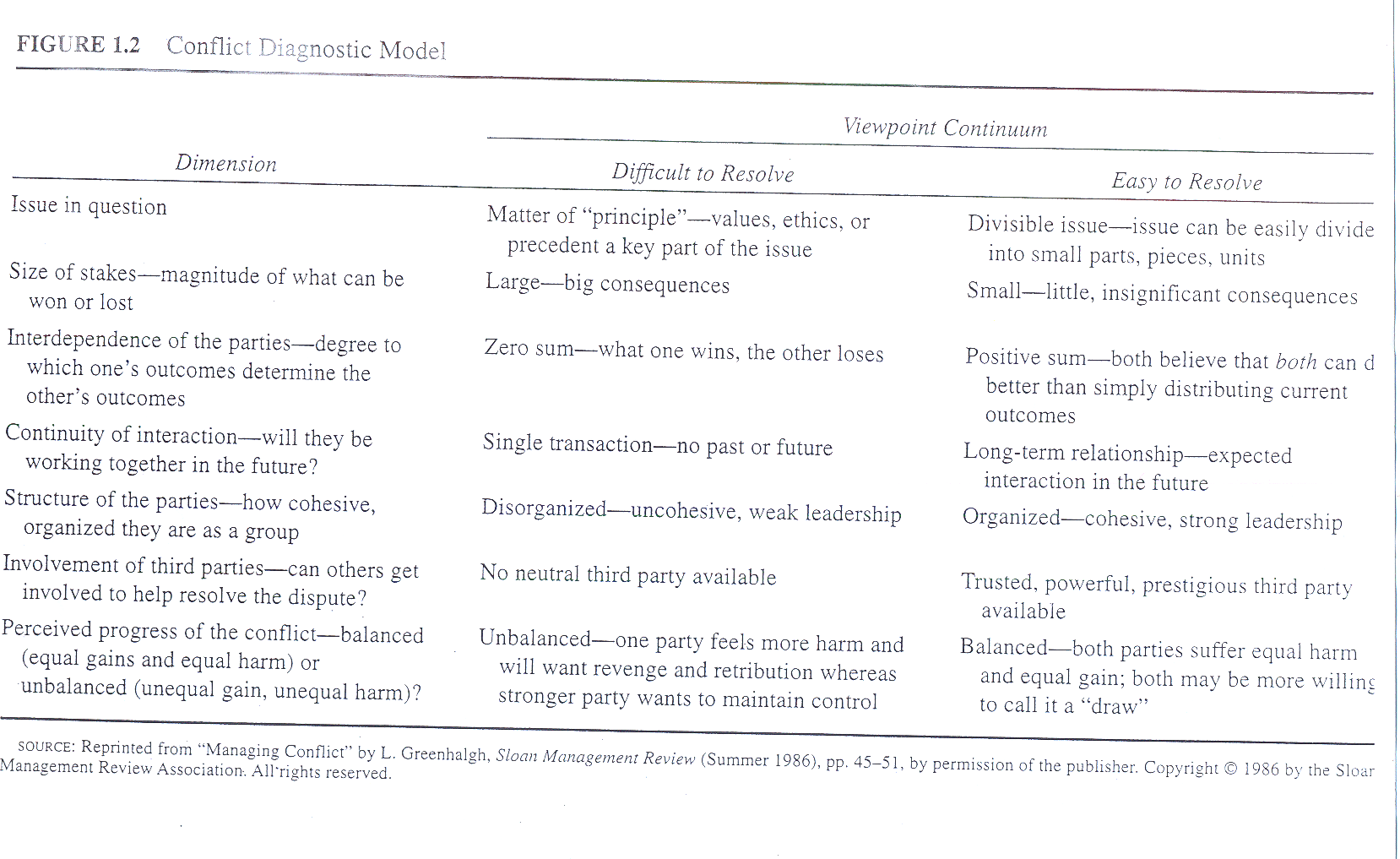 Turno das 15h
5
Turno das 16.30h
6